Страны и национальности
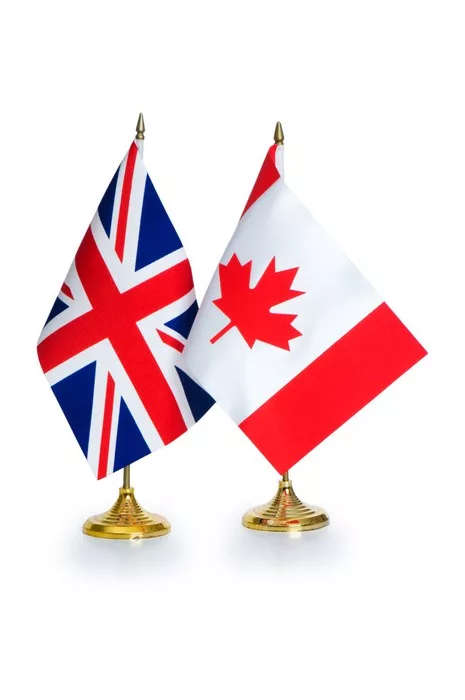 Flags of English –speaking countries
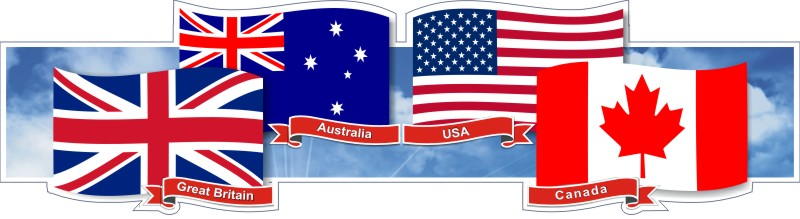 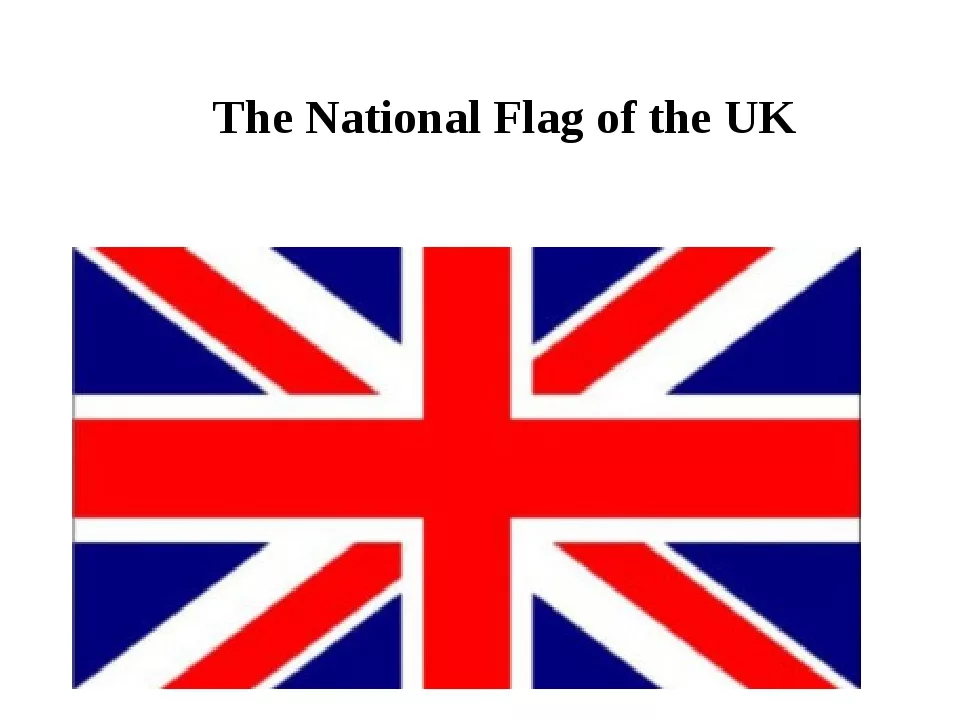 Australia
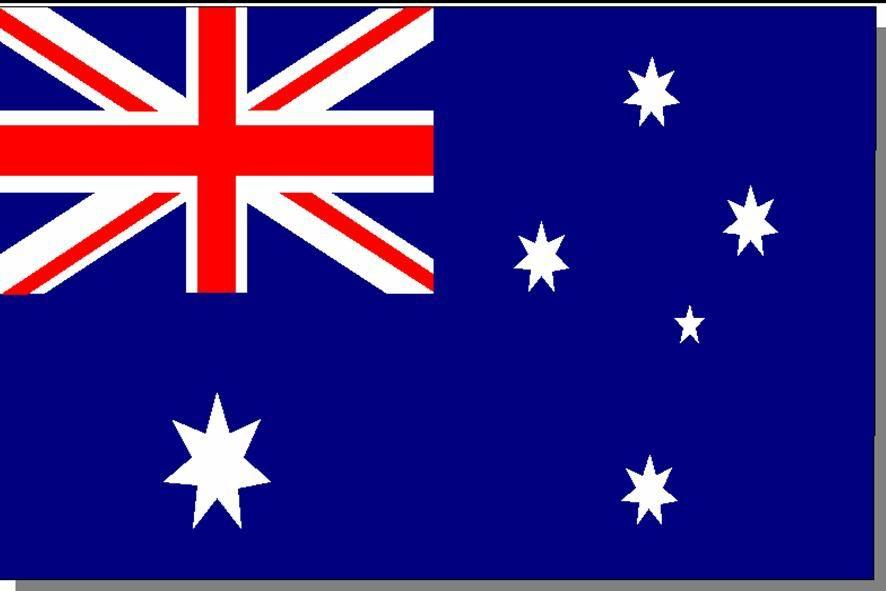 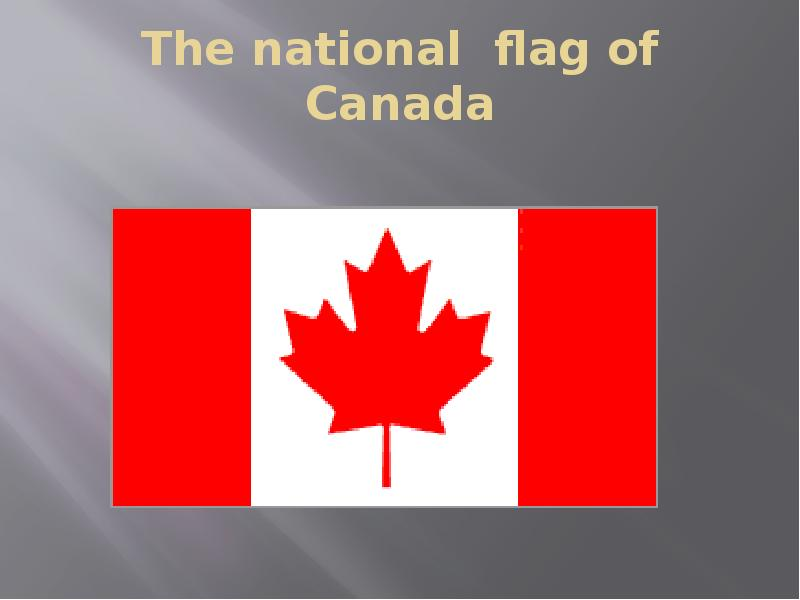 New Zealand
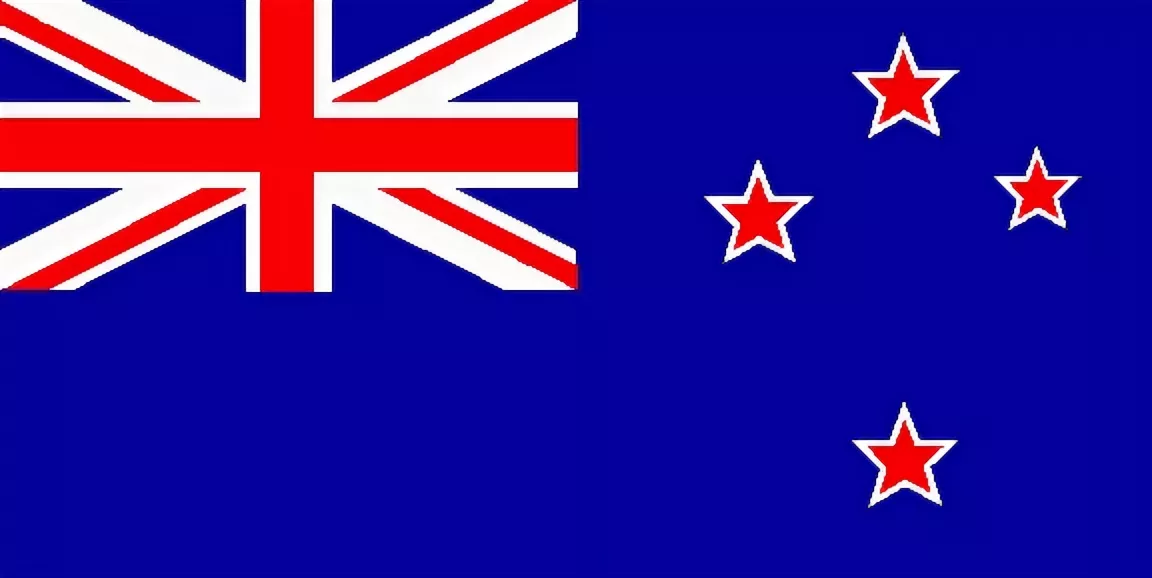 The USA
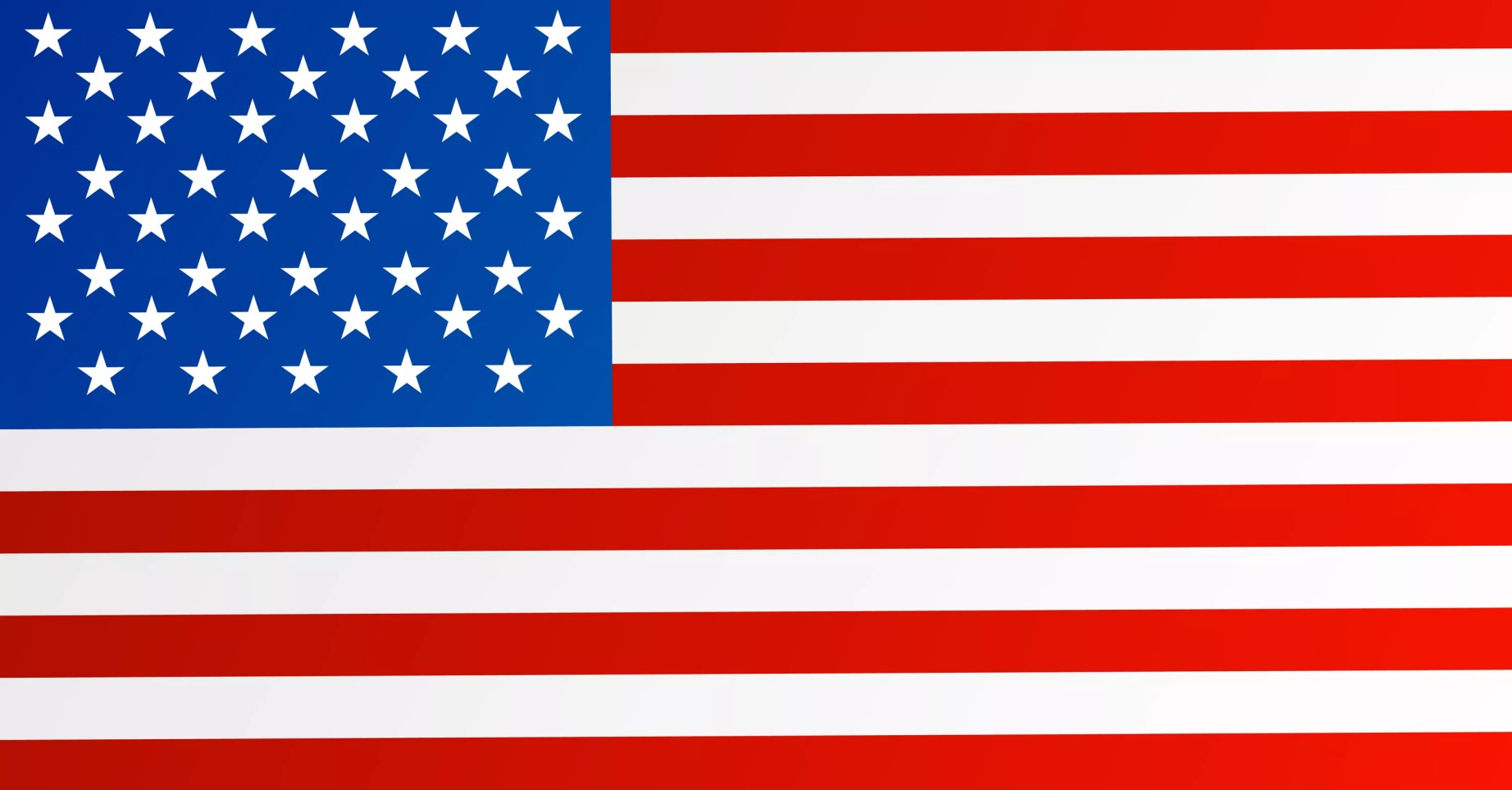 France
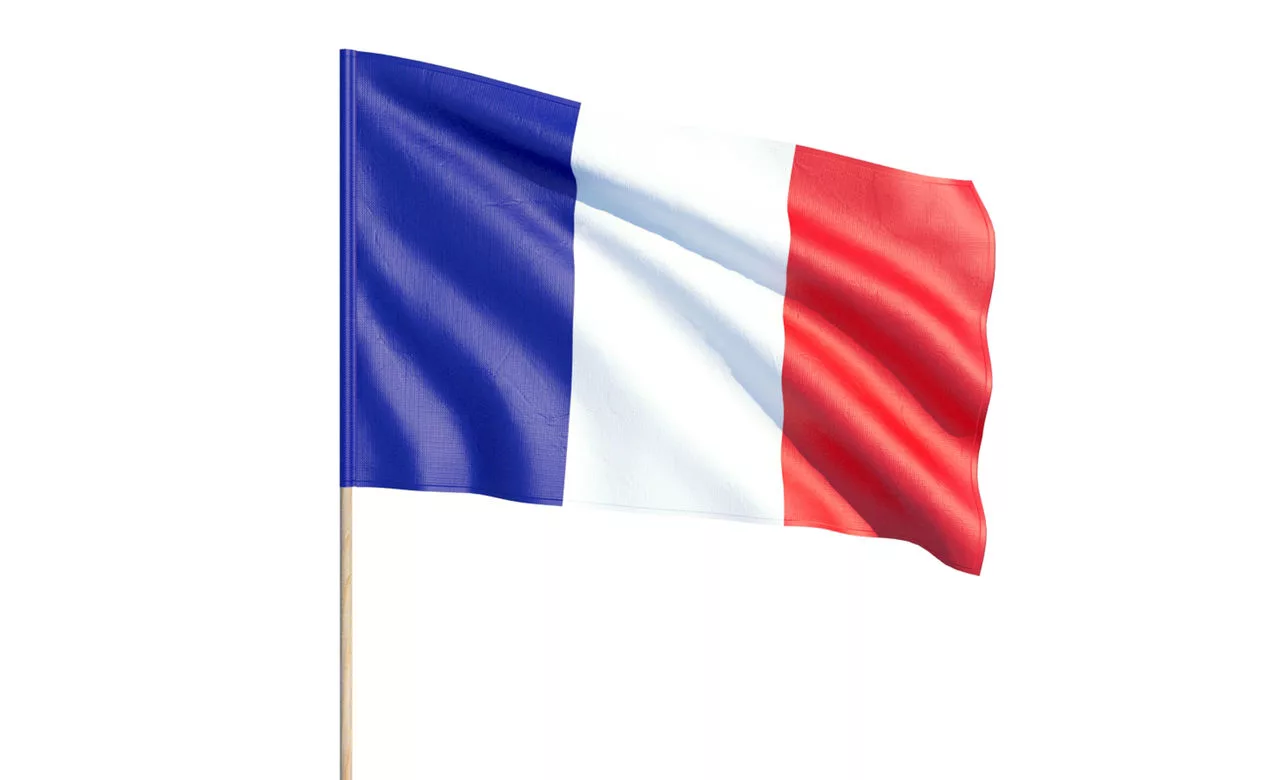 Japan
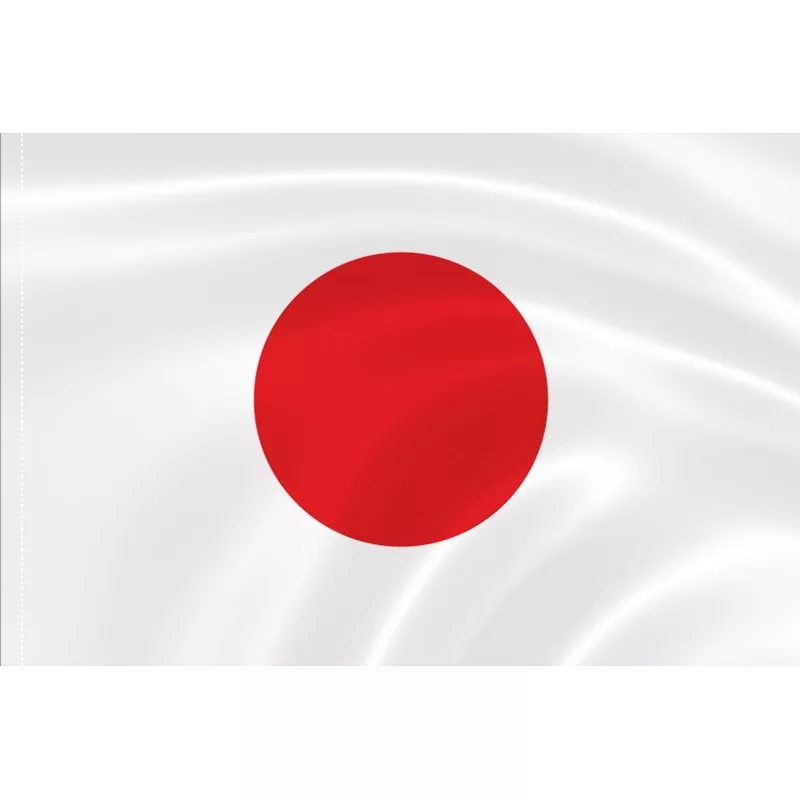